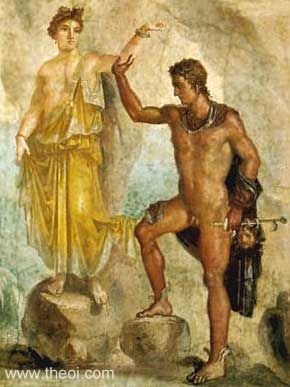 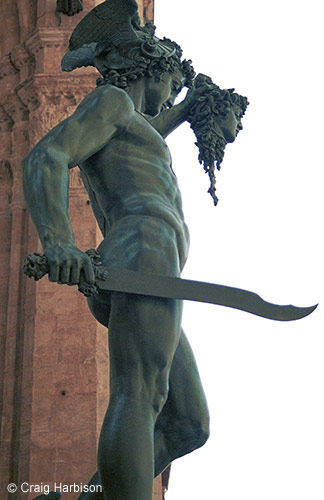 PerseusDanaeAndromeda
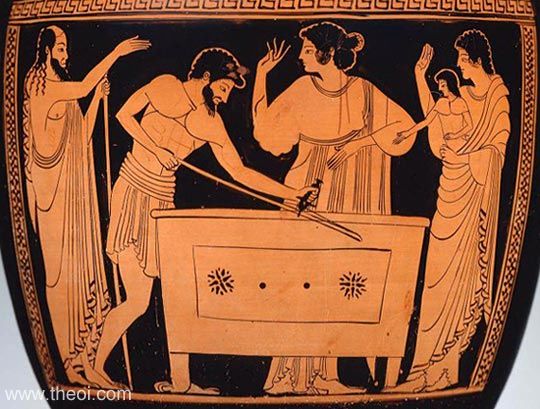 Folktale Themes
The Danger of the FeminineCivilization versus Chaos--Justice vs. Injustice--Love vs. HateThe Suitor ContestThe Theft of the BrideThe Deathly Wedding or the Fatal MarriageThe Foundation LegendThe Symbol upon which a Life Depends (Life Token)The Symbol upon which a City's Safety DependsThe Unwanted or Unlucky GiftThe Magical garment The Fatal ChoiceThe Never-ending PunishmentThe Impossible TaskThe "Happily-ever-after" EndingDivine hostility/ Divine favorThe Magic Spell or CharmThe Hero's Loss of favor with his People and/or the GodsMysterious Death of the Hero 
         Apotheosis of the Hero (Deification)Ingenious Device or TrickDisobedient Child or SpouseHarmful CuriosityThe Solution of a riddleThe breaking of a taboo/disobedience to divine instructionsThe skilled craftsman or possessor of a special talentIntelligence versus Brute StrengthThe Accidental Murder of a near relative
The process of METAMORPHOSISThe Unwanted Child who SurvivesThe Wicked Step-mother/Step-envyThe Wicked UncleThe Rival BrothersThe Curse on a FamilyThe Curse and the VendettaThe Son's Responsibilities to his FatherThe Son's Search for his FatherThe Acquisition of MaturityThe Offense against a God or Goddess and its ConsequencesThe Unavoidable Truth of the OracleThe recognition Sign or the Test of IdentityThe Gift of the Culture HeroThe Hero's QuestThe Test of the Hero through Perils or Temptation (of irresponsibility, sensuality, violence)The Search for Immortality/the Conquest of Death/ the Descent to the Underworld/ the Harrowing of HellFinding what is lostFreeing the OppressedThe Man who ReturnsThe Hero's Betrayal of the PrincessRescue of the PrincessRescue by the Heroine (Women to the Rescue)
              A Woman's WebA Woman's WitThe Revenge of the Woman Scorned
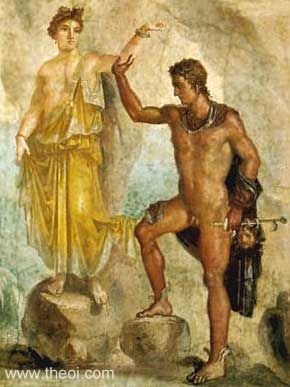 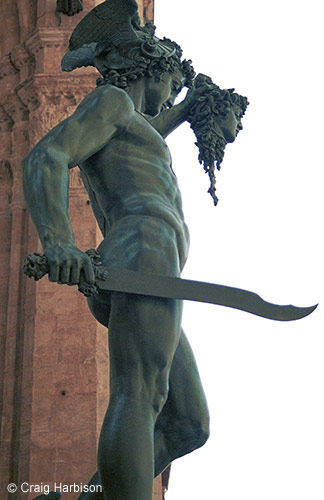 PerseusDanaeAndromeda
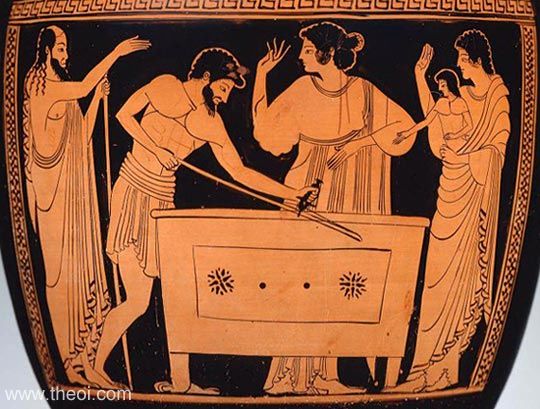 Make a list of folktale themes
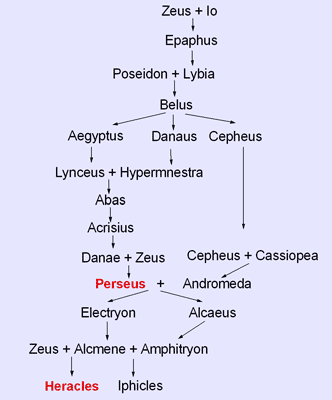 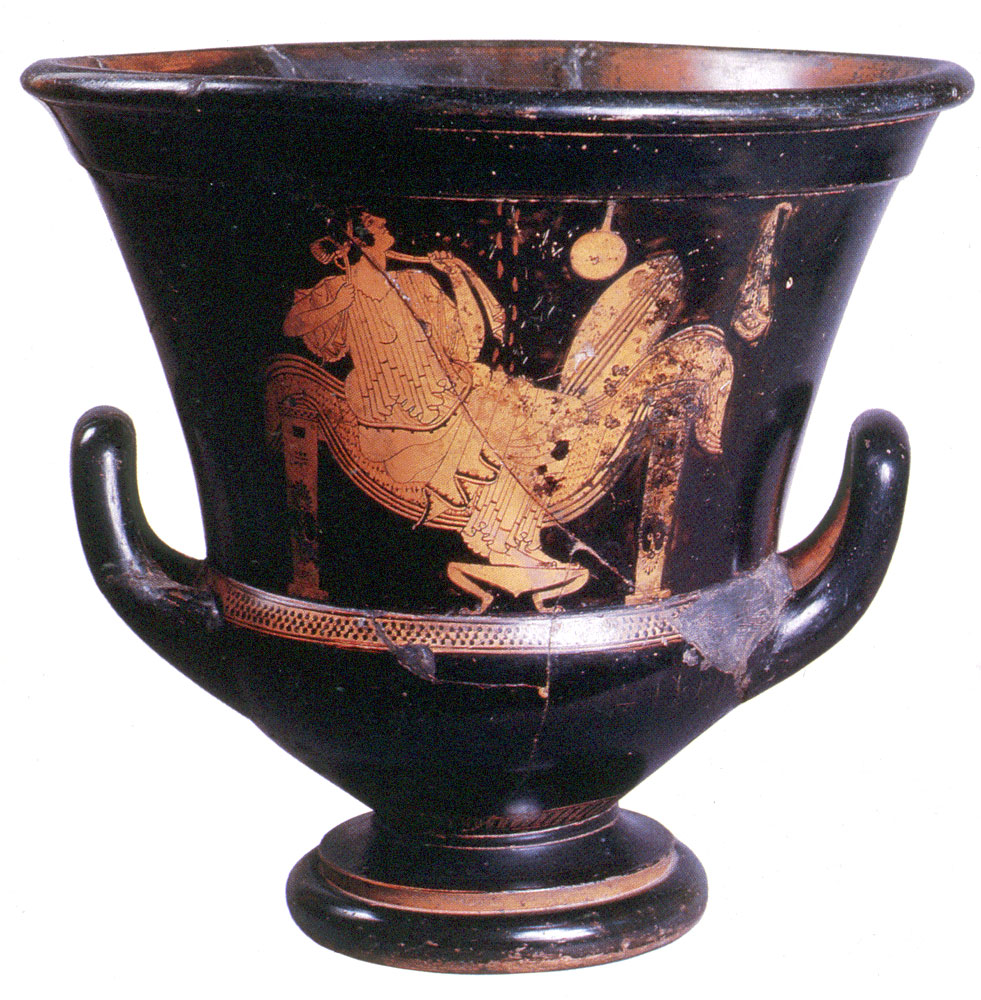 Attic Red-figure kalyx krater by the Triptolemos Painter, c. 490-480 BCE. St. Petersburg.
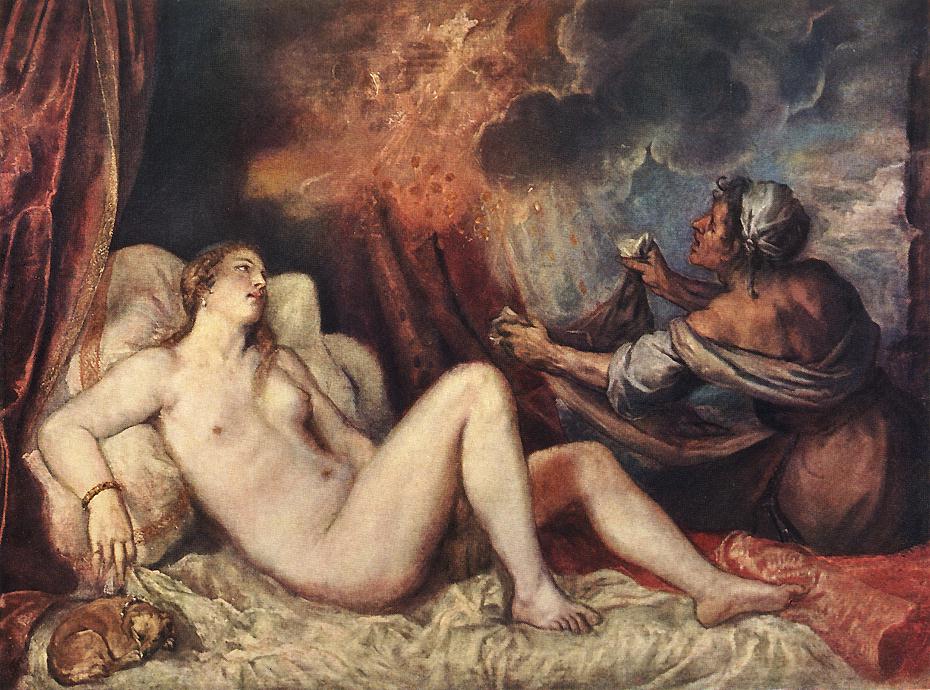 Titian, c. 1560. Kunsthistorische Museum, Vienna.
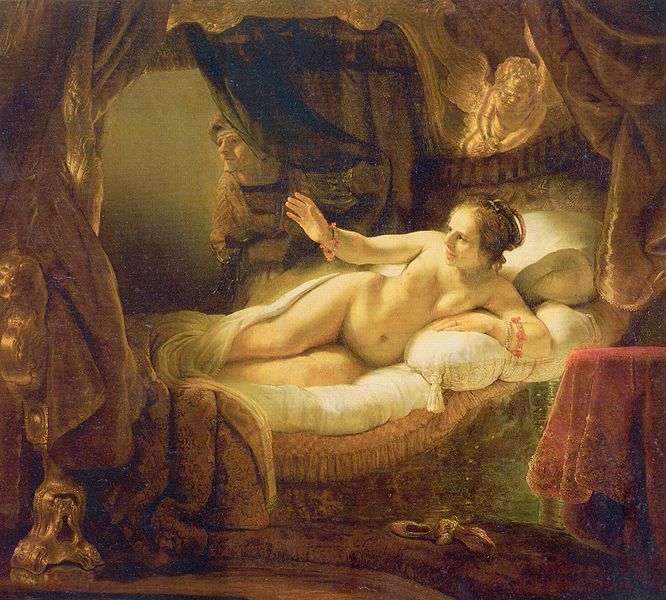 Rembrandt, 1636-1647. Hermitate Museum, St. Petersburg
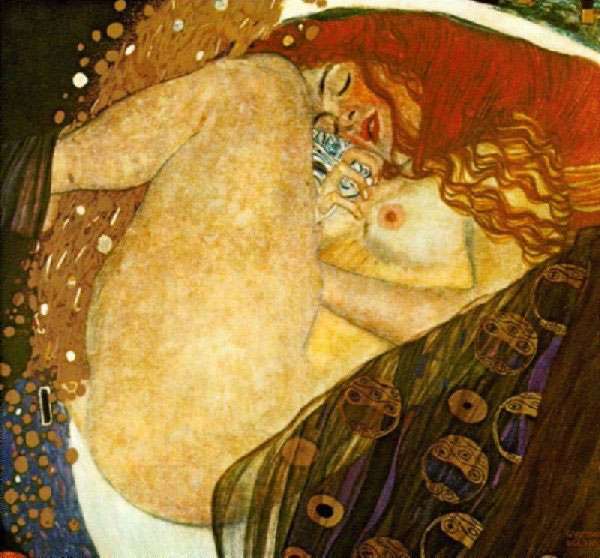 Gustav Klimt, 1907-1908. Private collection, Graz.
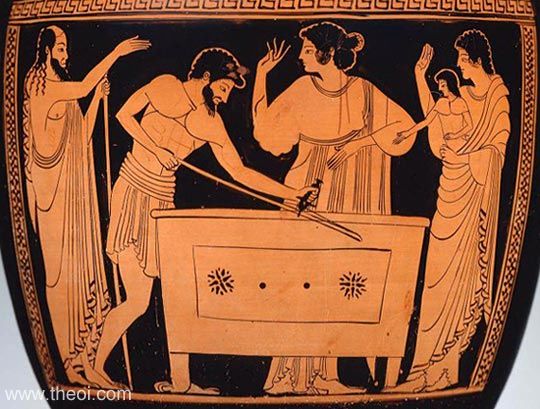 Museum Collection: Museum of Fine Arts, Boston, USACatalogue No.: Boston 13.200 Beazley Archive No.: 202466Ware: Attic Red FigureShape: Hydria Painter: Attributed to the Gallatin PainterDate: ca 490 BCPeriod: Late Archaic
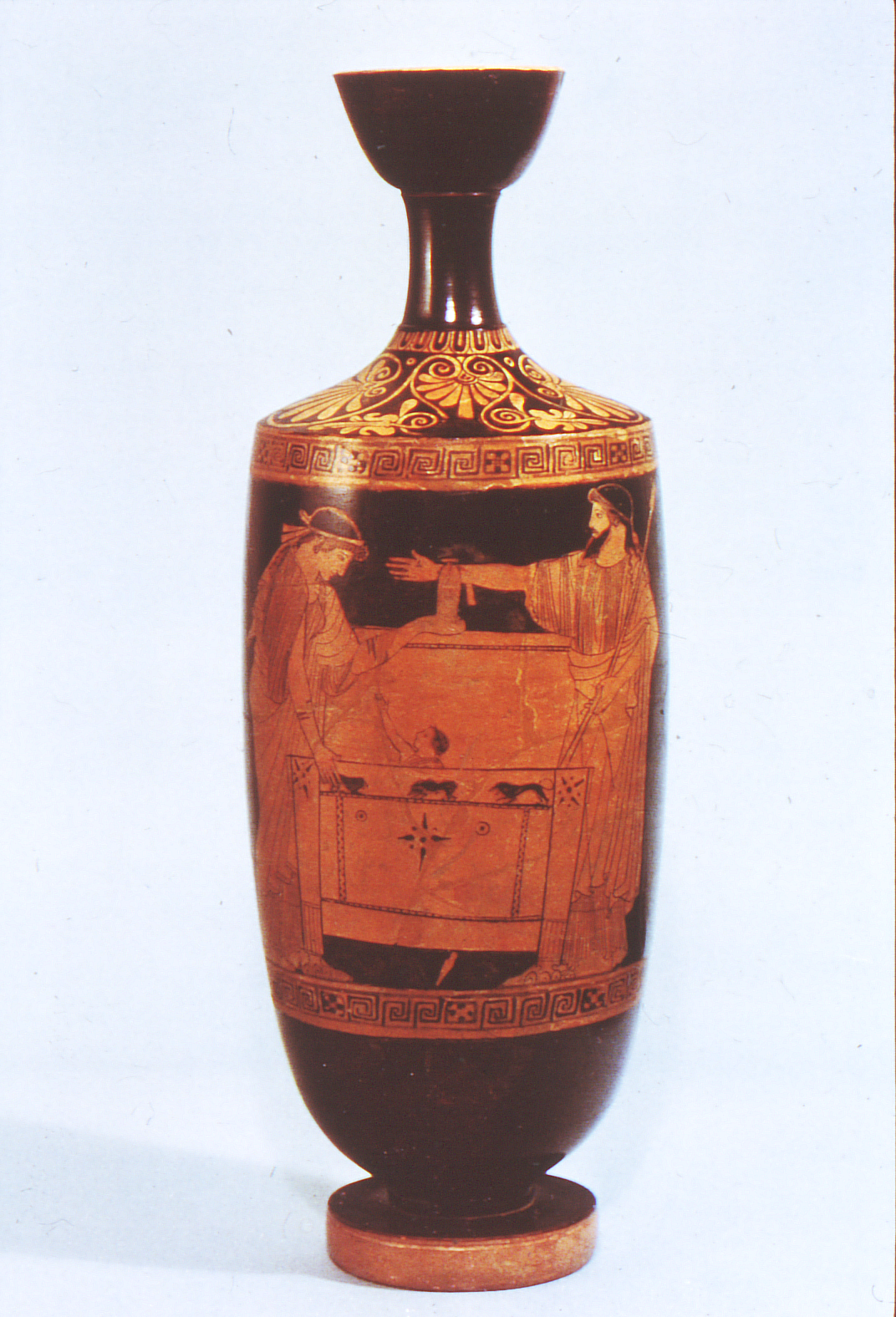 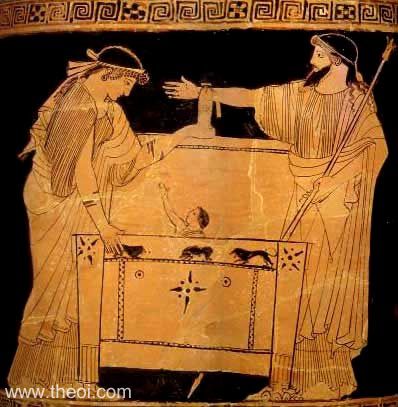 Museum Collection: Toledo Museum of Art, Catalogue No.: Toledo 1969.369 Beazley Archive No.: 694Ware: Attic Red FigureShape: Lekythos Painter: Attributed to the Providence Painter Date: ca 480 - 470 BCPeriod: Early Classical
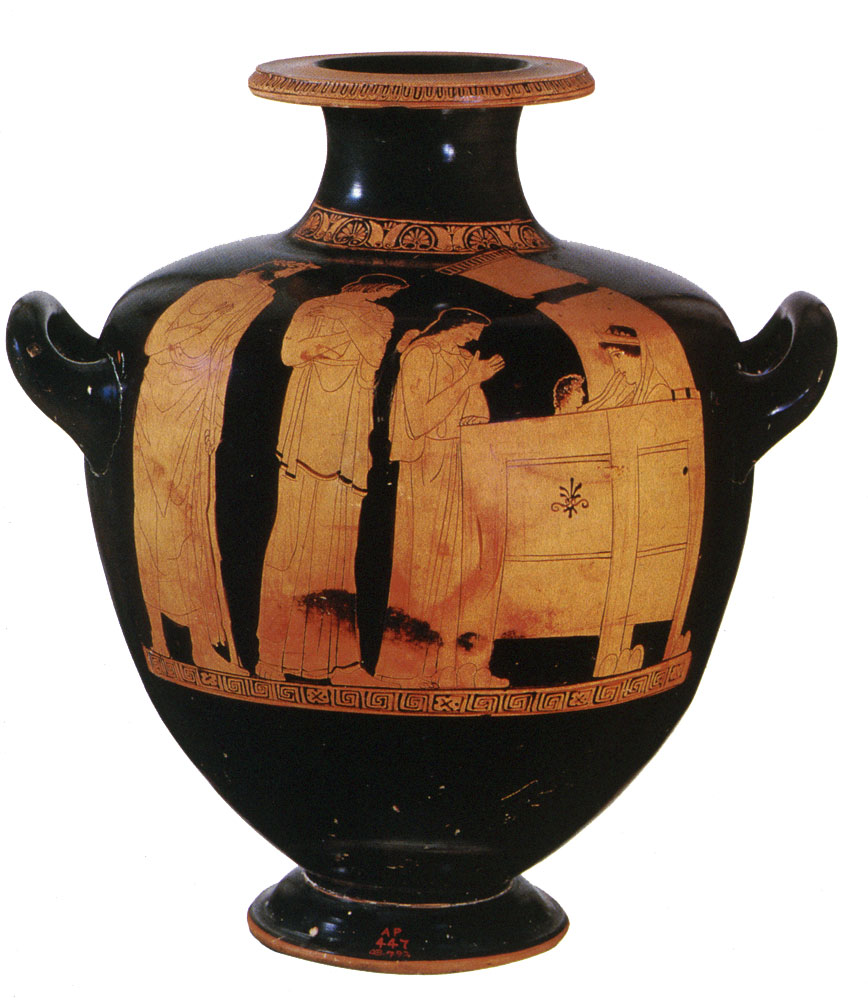 Danae Painter, c. 450 - 440 BCE. Attic hydria. Museum of Fine Arts, Boston.
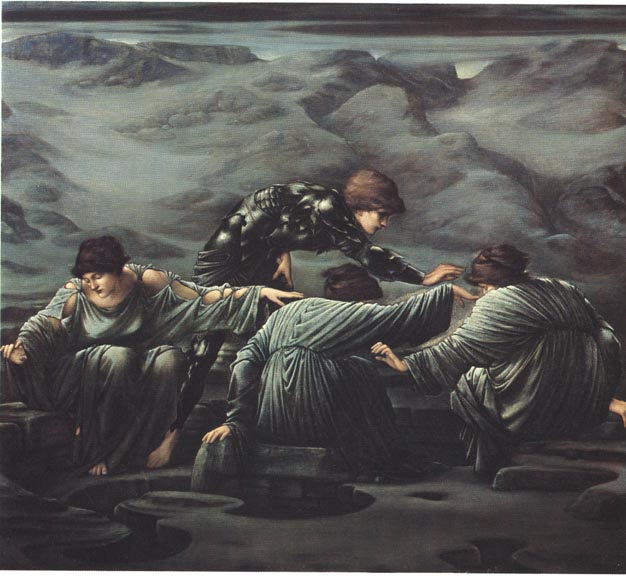 Perseus and the Graiae by Sir Edward Coley Burne-Jones, Bt ARA (1833-1898). Oil on canvas. 1892. [Number 2 in the Perseus Cycle]. Staatsgallerie Stuttgart.
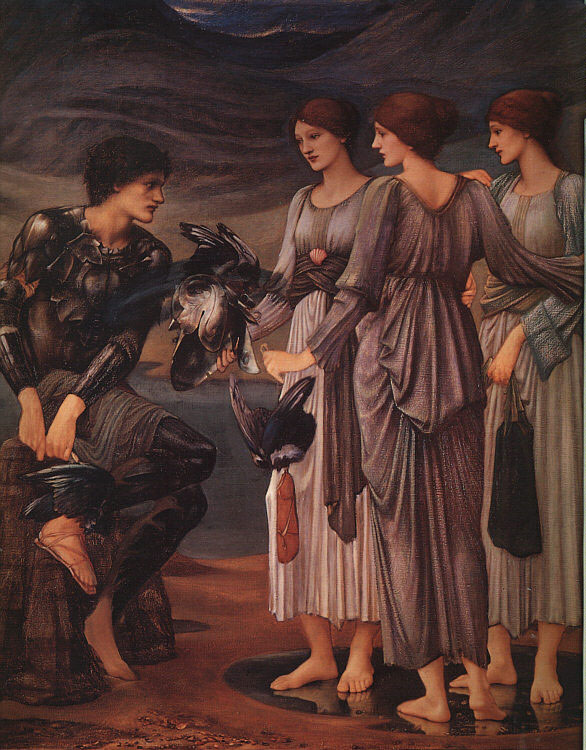 Perseus and the Graiae
Sir Edward Burne-Jones, 1885. Private collection.
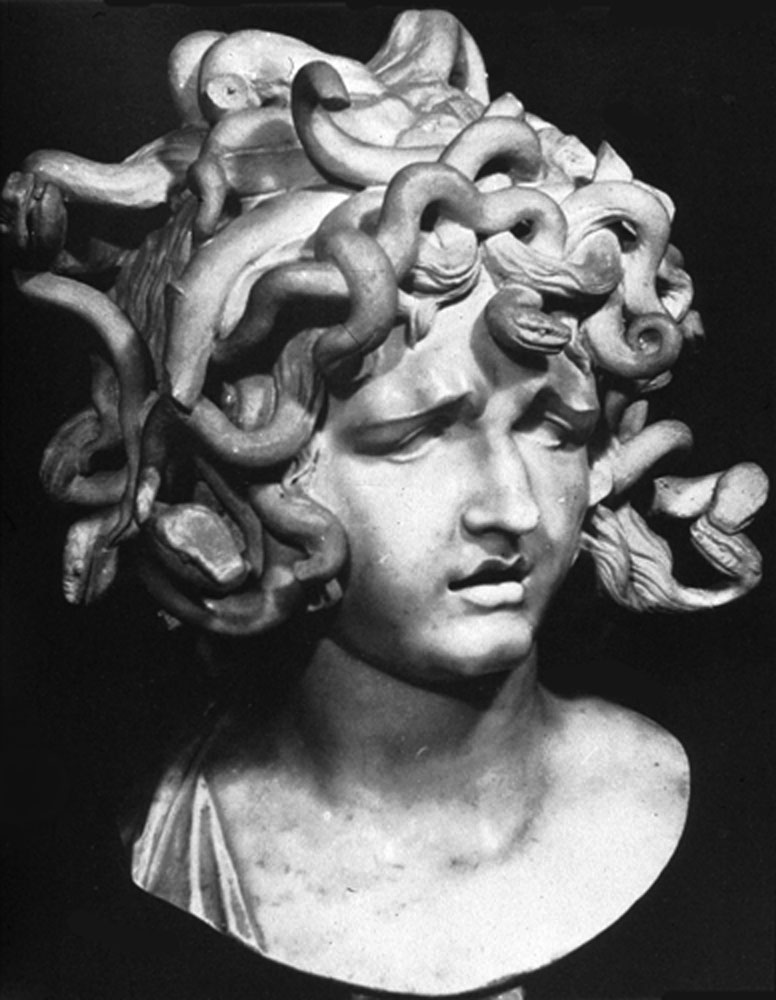 Giancarlo Bernini. Palazzo dei Conservatori, Rome.
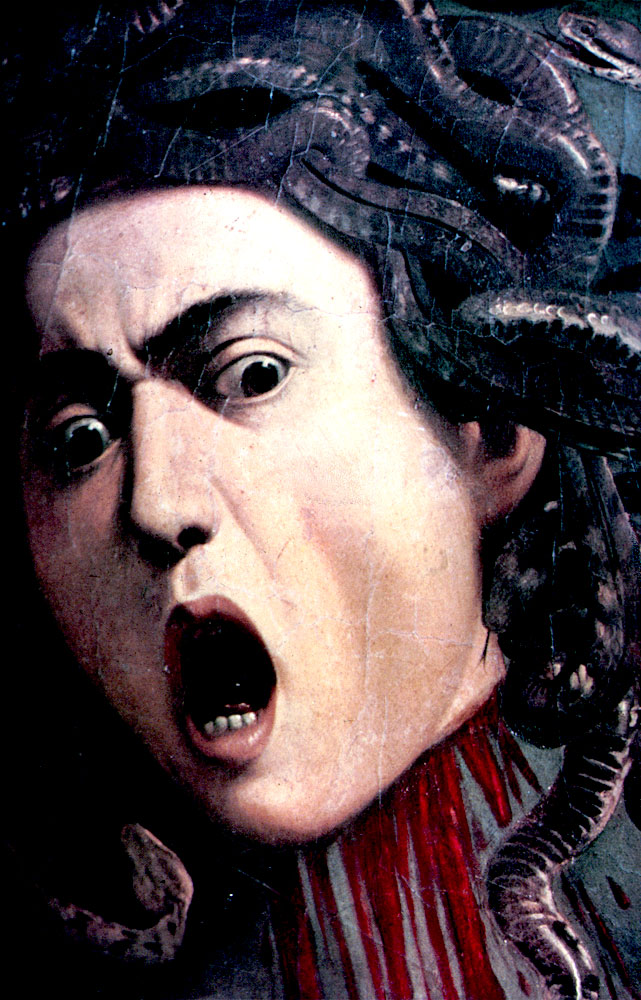 Caravaggio, 1598. Galleria degli Uffizi, Florence.
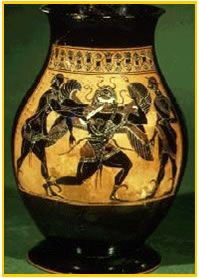 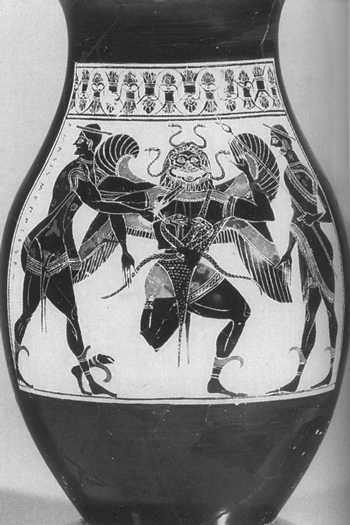 Attic black figure vase, ca. 550 BC.
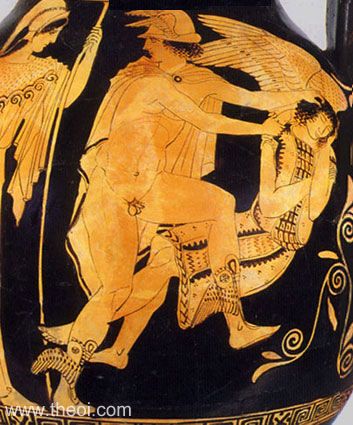 Museum Collection: Metropolitan Museum, New York, USA Catalogue Number: New York 45.11.1Beazley Archive Number: 213438Ware: Attic Red FigureShape: PelikePainter: Attributed to PolygnotosDate: ca 450 BCPeriod: Classical
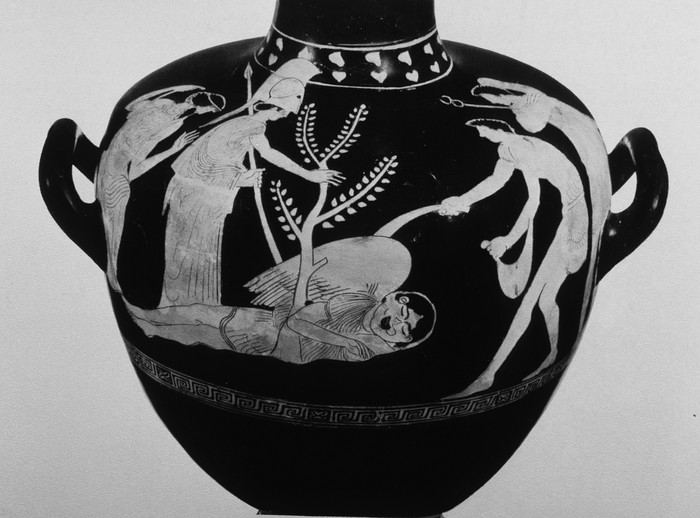 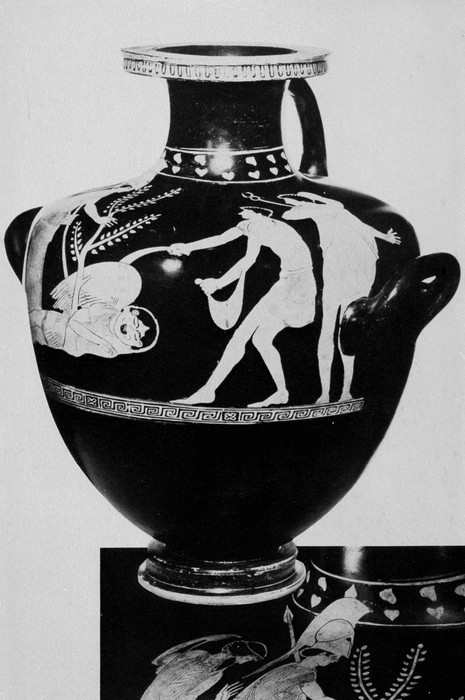 Nausicaa Painter (c. 450-440 BCE) Richmond, Virginia Museum 62.1.1
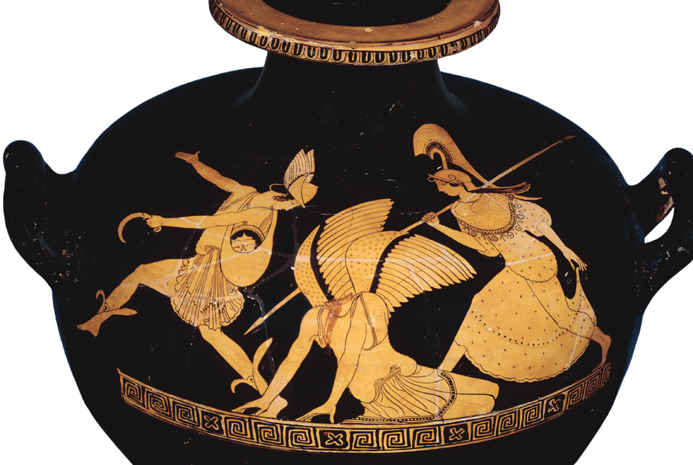 Red-figure amphora, showing the slaying of Medusa by Perseus
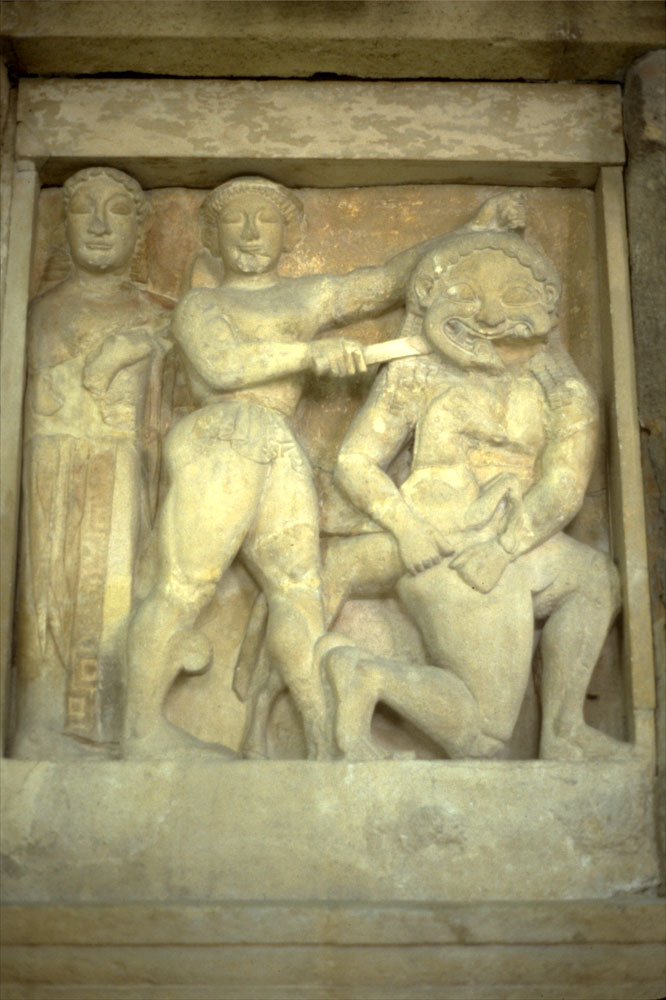 c. 560 - 550 BCE. Metope, Temple C at Selinus (Selinunte). Museo Archeologico, Palermo.
http://www.mlahanas.de/Greeks/Arts/ArtemisCorfuTemple.htm
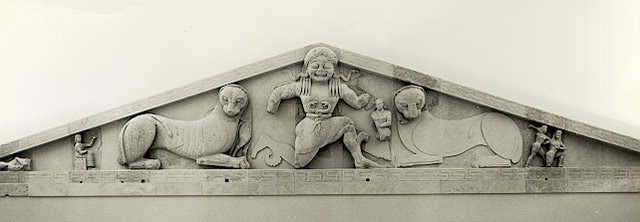 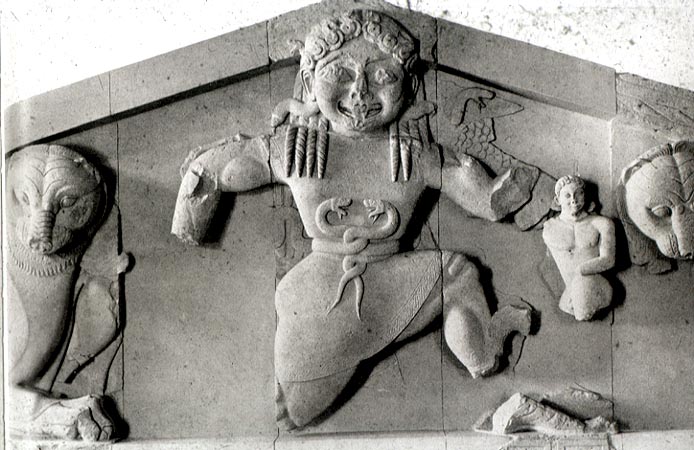 Birth of Pegasus and Crysaor c. 580 BC. Temple Pediment, Corfu Selinus
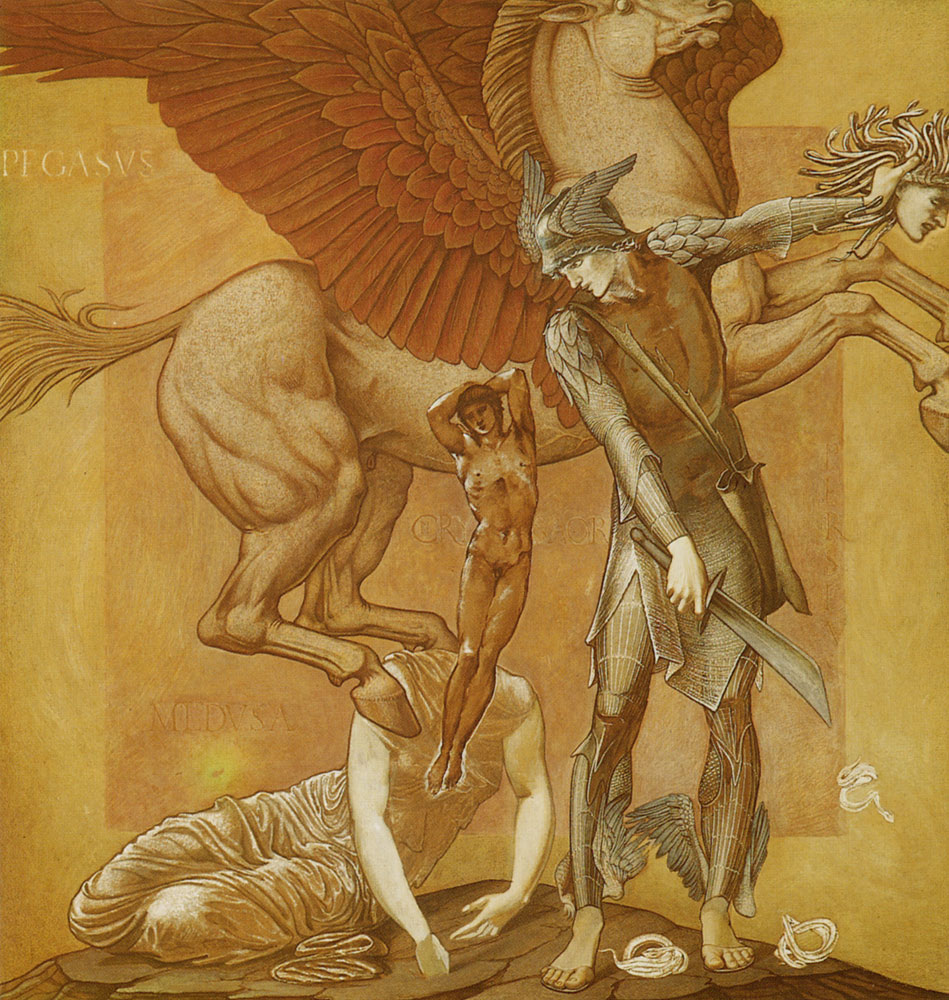 The Birth of Pegasus and Chrysaor from the blood of Medusa. Sir Edward Burne-Jones, 1876-1885. Southampton City Art Gallery.
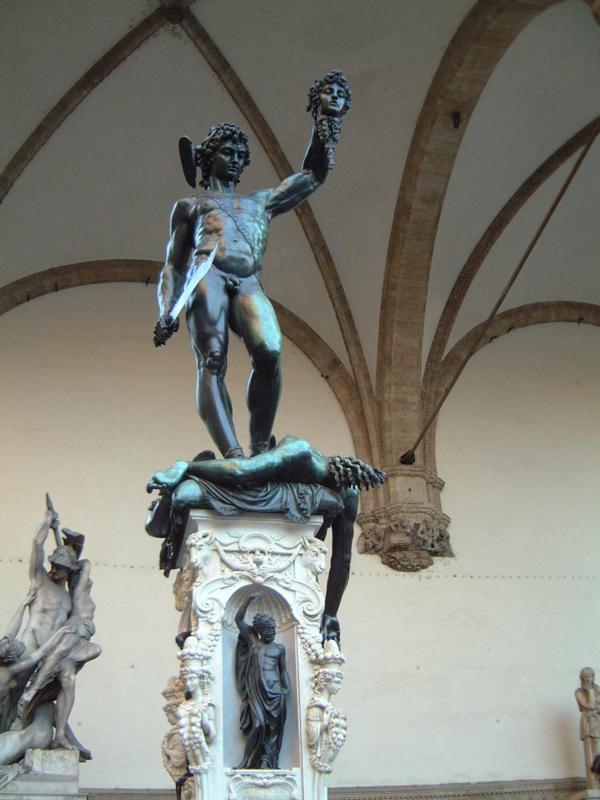 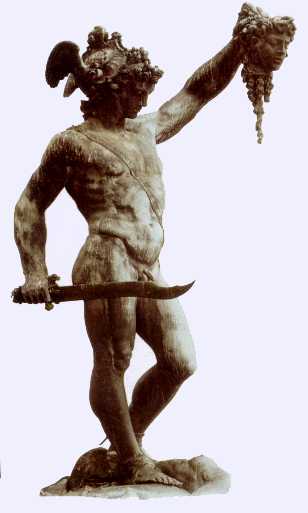 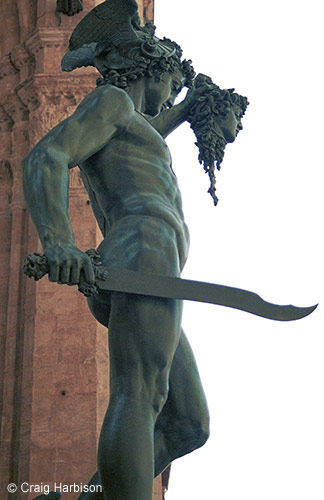 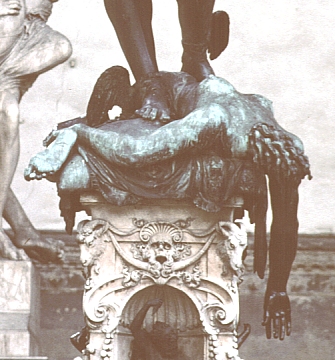 Perseus Beheading Medusa 
Benvenuto Cellini  
1645-1554 
Loggia dei Lanzi, Florence 
Bronze 
18 feet high
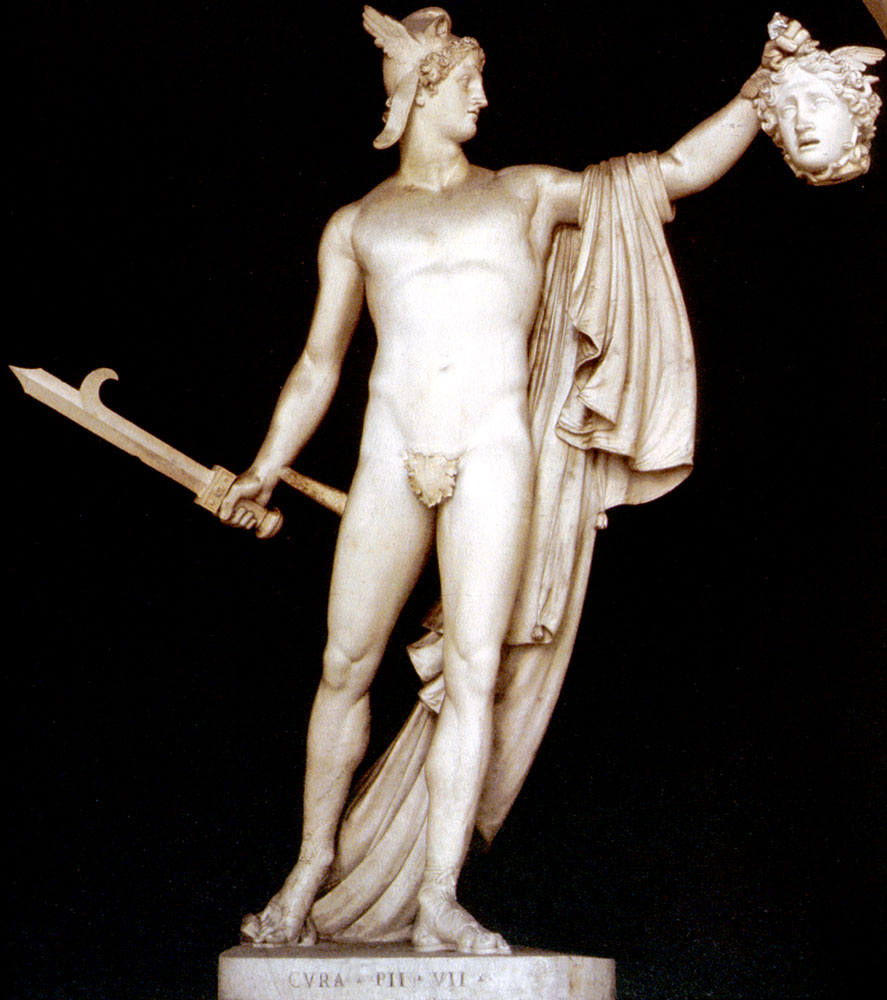 Antonio Canova, 1804-1808. Metropolitan Museum of Art, New York.
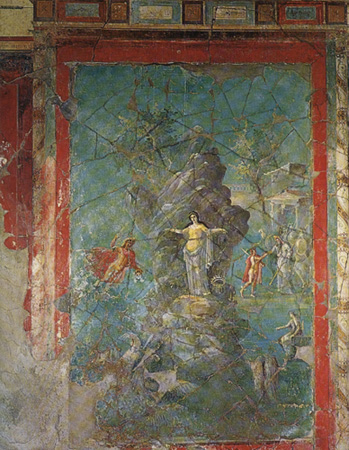 Perseus Liberating Andromeda, Pompeii.
Andromeda
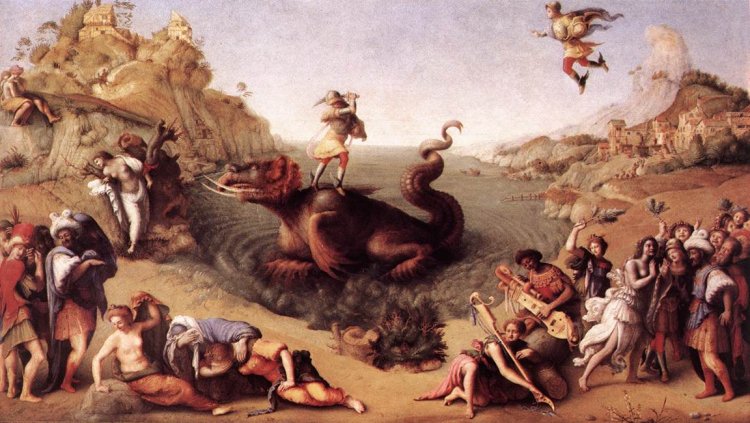 PIERO DI COSIMO. Perseus Frees Andromeda c. 1515 (Galleria degli Uffizi, Florence)
Andromeda
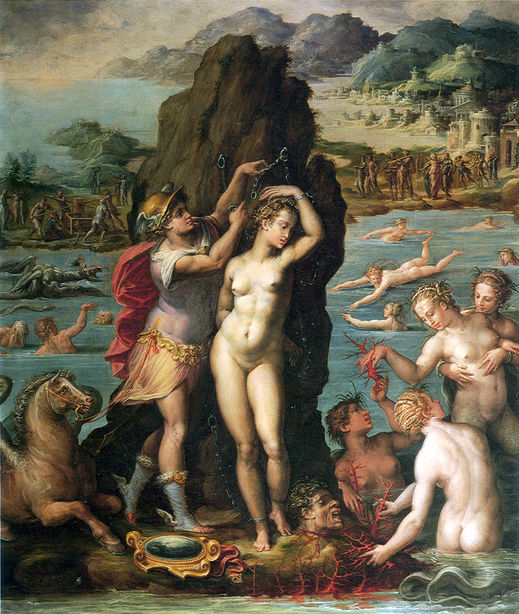 Perseus and Andromeda
Giorgio Vasari 1570-1572Oil on slate, 45 ½ x 34’’Florence, Palazzo Vecchio, Studiolo
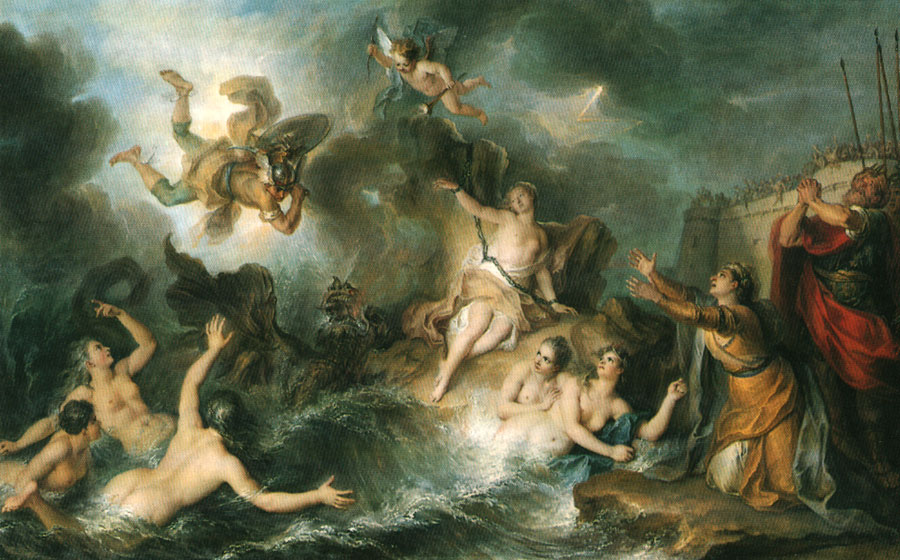 Charles-Antoine Coypel, c. 1726-1727. Musée du Louvre, Paris.
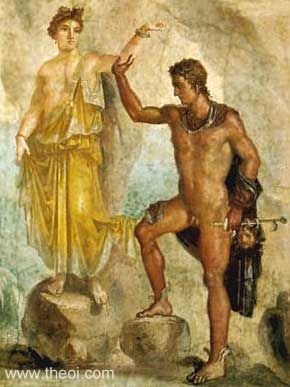 Museum Collection: Museo Archeologico Nazionale di Napoli, Naples, Italy Catalogue Number: TBAType: Fresco, Imperial RomanPeriod: Imperial Roman
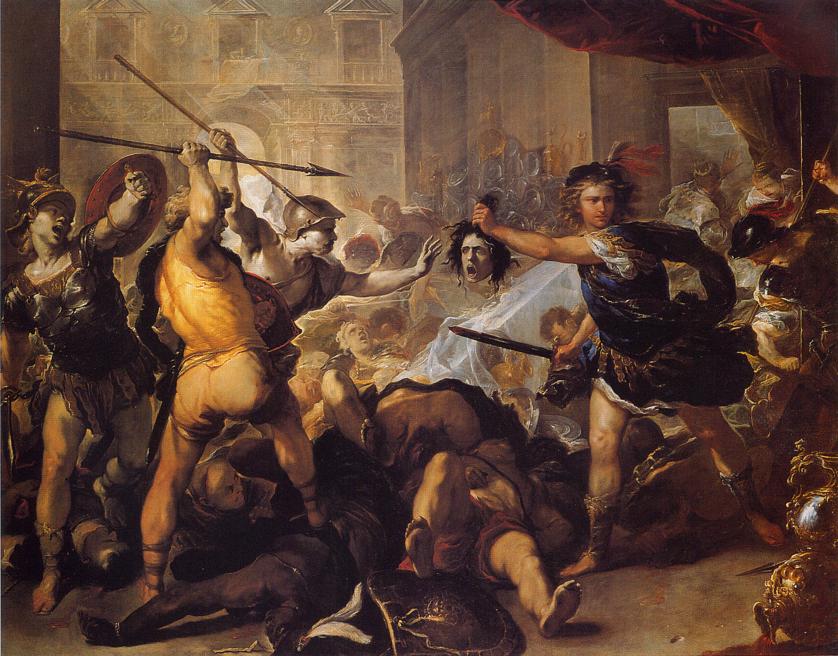 Lu
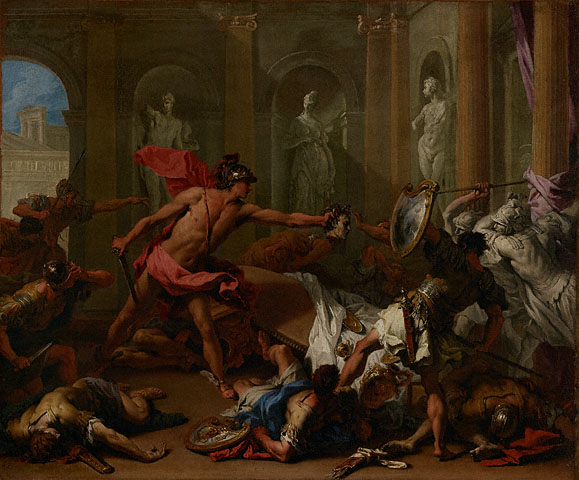 Death of Acrisius
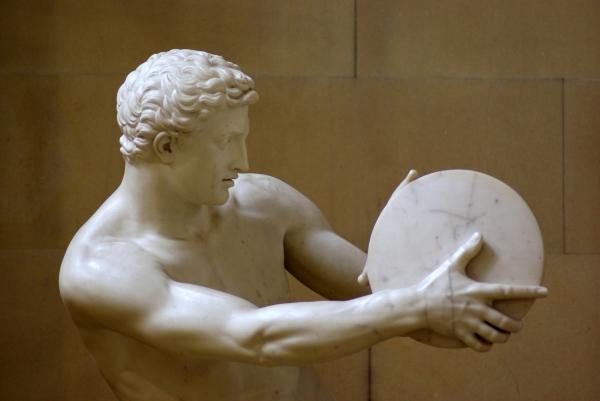 Folktale Themes
The Danger of the FeminineCivilization versus Chaos--Justice vs. Injustice--Love vs. HateThe Suitor ContestThe Theft of the BrideThe Deathly Wedding or the Fatal MarriageThe Foundation LegendThe Symbol upon which a Life Depends (Life Token)The Symbol upon which a City's Safety DependsThe Unwanted or Unlucky GiftThe Magical garment The Fatal ChoiceThe Never-ending PunishmentThe Impossible TaskThe "Happily-ever-after" EndingDivine hostility/ Divine favorThe Magic Spell or CharmThe Hero's Loss of favor with his People and/or the GodsMysterious Death of the Hero 
         Apotheosis of the Hero (Deification)Ingenious Device or TrickDisobedient Child or SpouseHarmful CuriosityThe Solution of a riddleThe breaking of a taboo/disobedience to divine instructionsThe skilled craftsman or possessor of a special talentIntelligence versus Brute StrengthThe Accidental Murder of a near relative
The process of METAMORPHOSISThe Unwanted Child who SurvivesThe Wicked Step-mother/Step-envyThe Wicked UncleThe Rival BrothersThe Curse on a FamilyThe Curse and the VendettaThe Son's Responsibilities to his FatherThe Son's Search for his FatherThe Acquisition of MaturityThe Offense against a God or Goddess and its ConsequencesThe Unavoidable Truth of the OracleThe recognition Sign or the Test of IdentityThe Gift of the Culture HeroThe Hero's QuestThe Test of the Hero through Perils or Temptation (of irresponsibility, sensuality, violence)The Search for Immortality/the Conquest of Death/ the Descent to the Underworld/ the Harrowing of HellFinding what is lostFreeing the OppressedThe Man who ReturnsThe Hero's Betrayal of the PrincessRescue of the PrincessRescue by the Heroine (Women to the Rescue)
              A Woman's WebA Woman's WitThe Revenge of the Woman Scorned